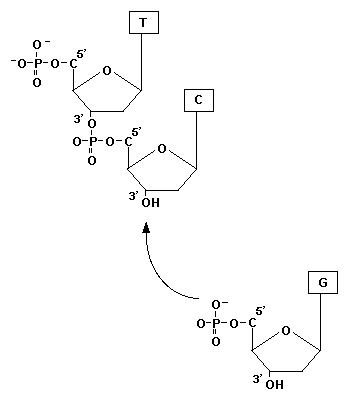 dideoxynucleotide (ddNTP)
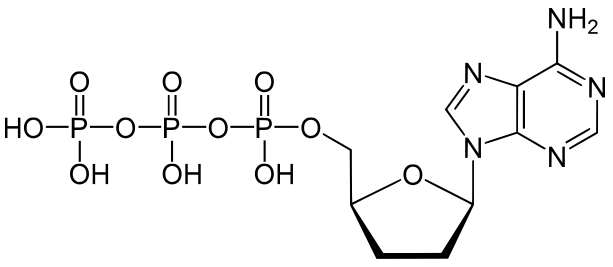 A
B
deoxynucleotide (dNTP)
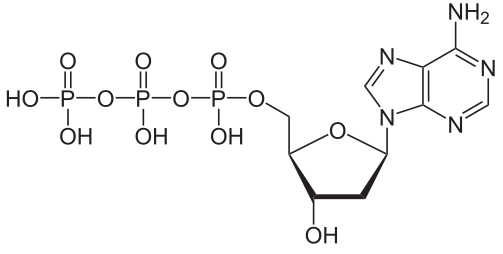 -
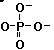 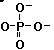 -
Sanger (dideoxy) DNA sequencing procedure overview
The reaction is a DNA synthesis reaction which involves:
a high concentration of regular deoxynucleotides
a low concentration of dye-labeled dideoxynucleotides
Each of the four dideoxynucleotides (A,T,C,G) is labeled with a different color dye.
After the DNA synthesis reaction, the DNA produced is imaged during electrophoresis to detect dye colors associated with band sizes.
Materials for DNA sequencing model
Blocks represent nucleotides
dNTPs
 A = black
 T = maroon
 C = brown
 G = white
Paper represents the template DNA, which we will be determining the sequence of.
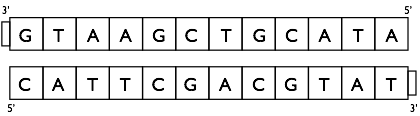 ddNTPs (dye labeled)
 A = orange
 T = yellow
 C = lt blue
 G = green
The classroom represents a microtube, and each student represents a DNA polymerase.
First steps in simulation
1) Make two copies of the primer; the sequence is 5‘ ATT 3’ 
 Composed of deoxynucleotides. This would be modeled with a chain of 5’ black-maroon-maroon 3’

2) Denature the DNA by cutting/tearing the paper to separate the two strands.
In reality, this would be accomplished by heating the sample.
dNTPs
 A = black
 T = maroon
 C = brown
 G = white
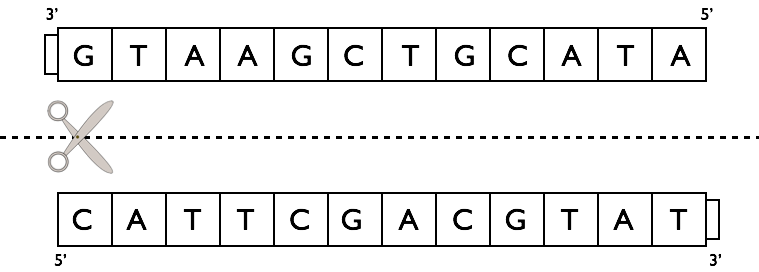 ddNTPs (dye labeled)
 A = orange
 T = yellow
 C = lt blue
 G = green
3) “Anneal” the primer to the template strand
Modeling DNA synthesis
dNTPs
 A = black
 T = maroon
 C = brown
 G = white
Roll die
 If 1-5 is rolled, incorporate the appropriate deoxynucleotide at the next position
 If 6 is rolled, incorporate the appropriate dideoxynucleotide at the next position, and synthesis of that chain is terminated
ddNTPs (dye labeled)
 A = orange
 T = yellow
 C = lt blue
 G = green
Repeat above steps until a dideoxynucleotide is incorporated
Synthesize one strand until it is terminated, then denature those two and synthesize a second strand using another 5’ATT3’ primer.  Synthesize carefully.
Keep your two newly synthesized DNA chains.  After all synthesis is complete, the products of synthesis will be electrophoresed.
3’
3’
5’
5’
G
G
C
C
A
A
T
T
T
T
C
C
A
A
C
C
G
G
T
T
A
A
T
T
G
G
T
T
A
A
A
A
G
G
C
C
T
T
G
G
C
C
A
A
T
T
A
A
5’
5’
3’
3’
[Speaker Notes: each pair needs:
5 brown
5 maroon
8 black
8 white
2 each of orange, yellow, lt. blue, green]
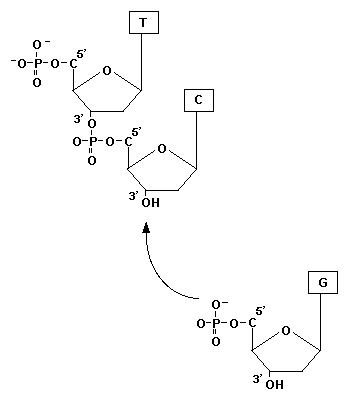 dideoxynucleotide (ddNTP)
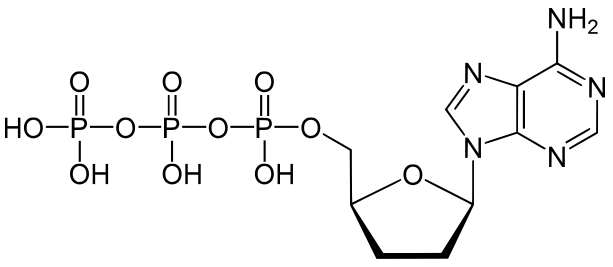 A
B
deoxynucleotide (dNTP)
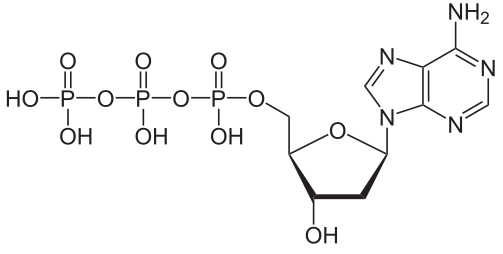 -
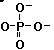 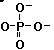 -